Деревня Иваново Болото –клубничный край
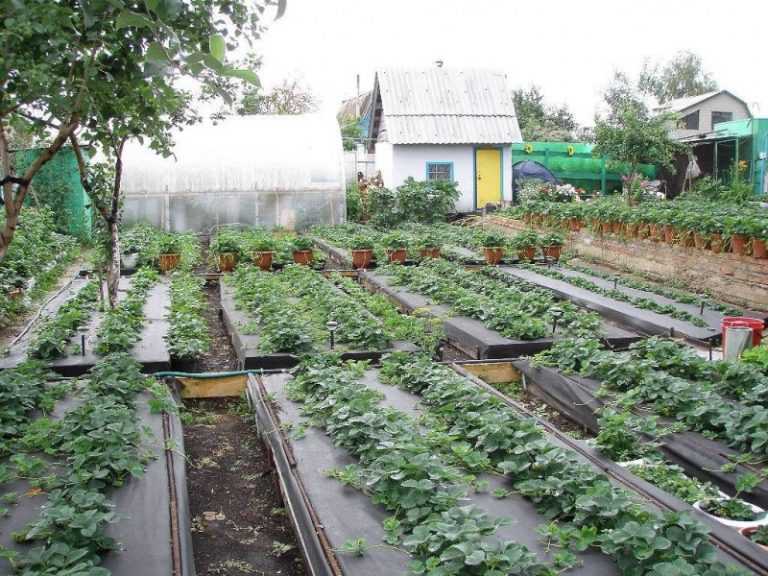 Часовня в д. Иваново Болото до 2000 г.
Восстановленная часовняВалентина Ивановна Кочетова (Войнова)(первая слева) – ключница часовни
Общий вид восстановленной часовни
Внучка Игната Трофимовича Разумова – Надежда(на фото сидит)
Паломническая поездка с о. Марком в г. Псков
Анна Игнатьевна Разумова на Карельском фронте (на фото слева)
Петр Рассадников, второй муж Анны Игнатьевны
Анна Игнатьевна с мужем Петром и сыном Виктором
Анна Игнатьевна с мужем, сыном и дочерью Надеждой
Анна Игнатьевна с сыном Виктором
Внук Игната Трофимовича – Иван Разумов и его сестры
Анна Николаевна Гранова
Петр Гранов ( второй слева)
Владимир Сироткин ( на фото – в центре)
Свадьба Сергея Ротаева ( крестного Татьяны Владимировны Сироткиной)
Татьяна Сироткина с мамой( на фото справа)
Супруги Николай и Евгения Сухоруковы
Владимир Николаевич Сухоруков с дочерью Еленой
Владимир Сухоруков на одном из крупнейших марафонов мира в Стокгольме, 2008 г.
Пелагея Генералова с дочерью Ларисой
Калинин Алексей (слева) и Матвеев Николай
Калинин Алексей(второй справа) в Советской Армии
Семья Калининых ( слева направо – сын Алексей, Василий Дмитриевич, дочь Зоя, зять Михаил)
Зоя Васильевна Леждей(Калинина) с дочерью Олесей и мужем Михаилом, крестница Николая Петровича Матвеева
В этом доме размещалось правление колхоза
Действующее по настоящее время отделение связи
Бывшая начальная школа и медпункт
Хоз. постройка семьи Генераловых
Въезд в деревню со стороны д. Вишняково